Hábitos de vida saludable
Nuestro bienestar: los hábitos  importan
NUESTRO	BIENESTAR:  LOS	HÁBITOS	IMPORTAN
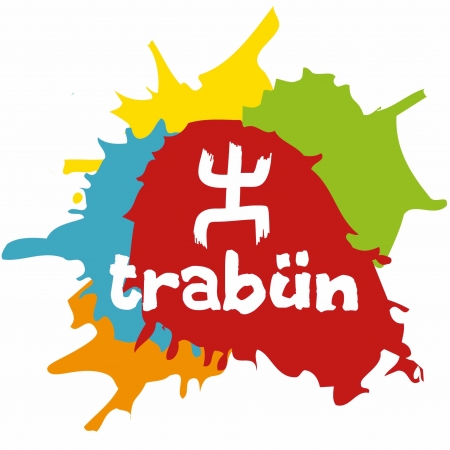 Material elaborado por la Fundación Trabün

https://www.fundaciontrabun.cl/
[Esta ficha es solo una referencia de trabajo. Puede ser modificada según las distintas necesidades de cada establecimiento educacional o curso]
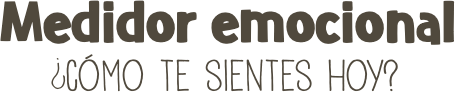 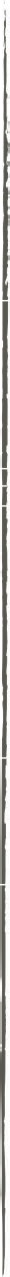 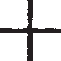 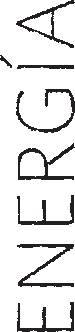 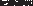 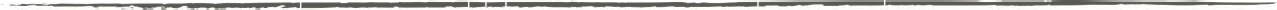 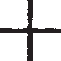 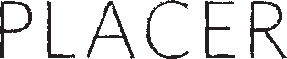 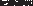 ¿CÓMO PODEMOS ACOMPAÑAR
Y CUIDAR MEJOR A NUESTROS
ADOLESCENTES?
ALGUNOS HÁBITOS PROTECTORES
ACTIVIDAD FÍSICA
“...la práctica físico - deportiva tiene un efecto positivo  sobre la salud física y mental debido a que produce  liberación de endorfinas, lo que conlleva a una reducción  de la ansiedad, la depresión y el estrés.”


(Barbosa & Urrea, 2018, p.144)
ALGUNOS HÁBITOS PROTECTORES
ALIMENTACIÓN
“Es importante proponer y orientar una alimentación  desde la infancia y adolescencia para evitar  enfermedades, desórdenes alimenticios, la desnutrición  o sobrepeso... ”


(Colmenares, et.al, 2020, p. 76)
ALGUNOS HÁBITOS PROTECTORES
BUEN DORMIR
“... el sueño afecta muchas facetas de la vigilia y  su papel es vital facilitando la habilidad de pensar,  desarrollarnos, sentir e interactuar.”


(Merino & Arboledas, 2013, p. 31)
¿DAMOS PERMISO PARA SENTIR
EN NUESTRO HOGAR?
¿DAMOS PERMISO PARA SENTIR
EN NUESTRO HOGAR?
¿Todas las  emociones son  permitidas?
¿Generamos un  espacio seguro para  expresar y acoger  las emociones?
¿Qué decimos o  hacemos frente a  la tristeza, enojo,
miedo o frustración?
¿DAMOS PERMISO PARA SENTIR
EN NUESTRO HOGAR?
No nacemos con un talento innato para reconocer lo que nosotros o  cualquier otra persona está sintiendo y por qué. Todos tenemos que  aprenderlo.
(Brackett, 2019).
Los educadores y los padres deben demostrar la capacidad de  identificar, discutir y regular sus propias emociones antes de poder
enseñar las habilidades a otros.
(Brackett, 2019).
CUATRO PASOS PARA LA EXPRESIÓN
ASERTIVA DE EMOCIONES
ME SIENTO...

CUANDO…

PORQUE…

Y ME GUSTARÍA QUE…
Hábitos de vida saludable
Nuestro bienestar: los hábitos  importan